Database Design: Conceptual Model and ER Diagramming
Ray R. Larson
University of California, Berkeley
School of Information
IS 257: Database Management
IS 257 – Fall 2012
Announcements
Accounts and MySQL access
Assignment 1 on web site (more at end of class)
IS 257 – Fall 2012
Lecture Outline
Review
Information Systems Planning
Information Systems Architecture
Information Engineering
Database Design
ER Diagrams
Developing the Conceptual Model for the Diveshop Database
IS 257 – Fall 2012
Lecture Outline
Review
Information Systems Planning
Information Systems Architecture
Information Engineering
Database Design
ER Diagrams
Developing the Conceptual Model for the Diveshop Database
IS 257 – Fall 2012
Information Systems Architecture
An ISA is a “conceptual blueprint or plan that expresses the desired future structure for information systems in an organization”
It provides a “context within which managers throughout the organization can make consistent decisions concerning their information systems”
Quotes from McFadden (Modern Database Management, 4th edition), Ch. 3
IS 257 – Fall 2012
Information Systems Architecture
Benefits of ISA:
“Provides a basis for strategic planning of IS
Provides a basis for communicating with top management and a context for budget decisions concerning IS
Provides a unifying concept for the various stakeholders in information systems.
Communicates the overall direction for information technology and a context for decisions in this area
Helps achieve information integration when systems are distributed (increasing important in a global economy)
Provides a basis for evaluating technology options (for example, downsizing and distributed processing)”
Read Chapter 2 in Hoffer…
IS 257 – Fall 2012
Information Systems Architecture
Zachman ISA Framework components
Data
The “what” of the information system
Process
The “how” of the information system
Network
The “where” of the information system
People
Who performs processes and are the source and receiver of data and information.
Events and Points in time
When processes are performed
Reasons
For events and rules that govern processing
IS 257 – Fall 2012
Zachman Framework
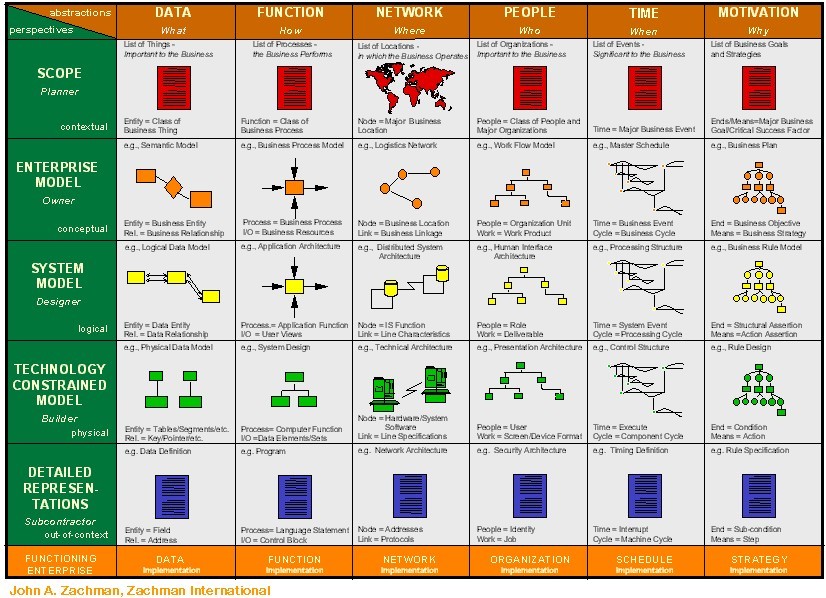 IS 257 – Fall 2012
Information Engineering
A formal methodology that is used to create and maintain information systems
Starts with the Business Model and works in a Top-Down fashion to build supporting data models and process models for that business model
IS 257 – Fall 2012
Information Engineering
Planning
Analysis
1. Identify Strategic Planning 
    Factors
    a. Goals
    b. Critical Success Factors
    c. Problem Areas
2. Identify  Corporate Planning 
    Objects
    a. Org. Units
    b. Locations
    c. Business Functions
    d. Entity types
3. Develop Enterprise Model
    a. Function decomposition
    b. Entity-Relationship 
        Diagram
    c. Planning Matrices
Design
1. Develop Conceptual 
    Model
    (detailed E-R Diagram)
2. Develop Process 
    Models
    (data flow diagrams)
Implementation
1. Design Databases
    (normalized relations)
2. Design Processes
    a. Action Diagrams
    b. User Interfaces: 
        menus, screens,
        reports
1. Build database definitions
    (tables, indexes, etc.)
2. Generate Applications
    (program code, control
      blocks, etc.)
IS 257 – Fall 2012
Focus
In this course we will focus on the design aspects for databases
We will NOT focus on interaction design or interface design (That is covered in other courses)
IS 257 – Fall 2012
Database Design Process
Application 1
Application 2
Application 3
Application 4
External 
Model
External 
Model
External 
Model
External 
Model
Application 1
Conceptual 
requirements
Application 2
Conceptual 
requirements
Conceptual
Model
Logical
Model
Internal Model
Application 3
Conceptual 
requirements
Application 4
Conceptual 
requirements
IS 257 – Fall 2012
Database Design Process
Conceptual Model
Merge the collective needs of all applications
Determine what Entities are being used
Some object about which information is to maintained
What are the Attributes of those entities?
Properties or characteristics of the entity
What attributes uniquely identify the entity
What are the Relationships between entities
How the entities interact with each other?
IS 257 – Fall 2012
Entity
An Entity is an object in the real world (or even imaginary worlds) about which we want or need to maintain information
Persons (e.g.: customers in a business, employees, authors)
Things (e.g.: purchase orders, meetings, parts, companies)
Employee
IS 257 – Fall 2012
Attributes
Birthdate
First
Age
Employee
Middle
Name
SSN
Last
Projects
Attributes are the significant properties or characteristics of an entity that help identify it and provide the information needed to interact with it or use it. (This is the Metadata for the entities.)
IS 257 – Fall 2012
Relationships
Relationships are the associations between entities. They can involve one or more entities and belong to particular relationship types
IS 257 – Fall 2012
Relationships
Project
Attends
Student
Class
Supplies
project 
parts
Supplier
Part
IS 257 – Fall 2012
Types of Relationships
Assigned
Assigned
Assigned
Employee
Employee
Employee
Truck
Project
Project
Concerned only with cardinality of relationship
1
1
n
1
m
n
Chen ER notation
IS 257 – Fall 2012
Other Notations
Assigned
Assigned
Assigned
Employee
Employee
Employee
Truck
Project
Project
“Crow’s Foot”
IS 257 – Fall 2012
Many to Many Relationships
SSN
Proj#
Proj#
Hours
Is
Assigned
Project
Assignment
Project
Assigned
SSN
Employee
IS 257 – Fall 2012
Lecture Outline
Review
Information Systems Planning
Information Systems Architecture
Information Engineering
Database Design
ER Diagrams
Developing the Conceptual Model for the Diveshop Database
IS 257 – Fall 2012
Developing a Conceptual Model
Overall view of the database that integrates all the needed information discovered during the requirements analysis.
Elements of the Conceptual Model are represented by diagrams, Entity-Relationship or ER Diagrams, that show the meanings and relationships of those elements independent of any particular database systems or implementation details.
Can also be represented using other modeling tools (such as UML)
IS 257 – Fall 2012
Developing a Conceptual Model
Building the Conceptual Model for the Diveshop database
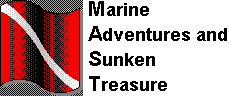 IS 257 – Fall 2012
Developing a Conceptual Model
We will look at a small business  -- a diveshop that offers diving adventure vacations 
Assume that we have done interviews with the business and found out the following information about the forms used and types of information kept in files and used for business operations...
IS 257 – Fall 2012
Primary Business Operations
The shop takes orders from customers for dive vacations.
It ships information about the dive vacation to the customers.
It rents diving equipment for the divers going on the trips (these may include additional people other than the customer)
It bills the customer for the vacation and for equipment rental or sales.
IS 257 – Fall 2012
Business Operations (cont.)
It arranges sub-trips to particular dive sites at the primary location
NOTE: This needs expanding – charter boats, divemasters, local dive companies
It provides information about the features of various sites to help customers choose their destinations.
Features include sea life found at the location and shipwrecks
IS 257 – Fall 2012
Business Operations (cont.)
Each dive order (or sale or trip) is on an invoice to one customer.
Invoices contain:
Line items for each type of equipment ordered,
Total amount due for the invoice,
Customer information:
Name, address, phone, credit card info.
Note: could be expanded with particular charter dates and time, dive boats, etc.
Information must be kept on inventory of dive equipment.
There are multiple types of dive equipment:
The prices charged for sale or rental are maintained.
IS 257 – Fall 2012
Business Operations (cont.)
Destination information includes:
Name of the destination
information about the location (accomodations, night life, travel cost, average temperatures for different times of the year
Destinations have associated dive sites.
Dive Sites have associated features
 Sea life 
Shipwrecks
Note: could be expanded to include the boats, etc that go to specific sites
IS 257 – Fall 2012
Business Operations (cont.)
One record is kept for each order by a customer and will include the method of payment, total price, and location information. (I.e. Customers may have multiple orders)
The company needs to know how an order is to be shipped.
The shop has to keep track of what equipment is on-hand and when replacements or additional equipment is needed
IS 257 – Fall 2012
Entities
Customer
Dive Order
Line item
Shipping information
Dive Equipment/ Stock/Inventory
Dive Locations
Dive Sites
Sea Life
Shipwrecks
IS 257 – Fall 2012
Diveshop Entities: DIVECUST
City
State/Prov
ZIP/Postal
Code
Street
Country
Name
Phone
DiveCust
Customer no
First 
Contact
IS 257 – Fall 2012
Diveshop Entities: DIVEORDS
Ship
Via
Sale
Date
Customer
No
Payment
Method
DiveOrds
Order no
CCNumber
Vacation
Cost
CCExpDate
Destination
No of
People
Return
Date
Depart
Date
IS 257 – Fall 2012
Diveshop Entities: DIVEITEM
Qty
Rental/
Sale
Item no
DiveItem
Line 
Note
Order no
IS 257 – Fall 2012
Diveshop Entities: SHIPVIA
Ship 
Via
Ship
Cost
ShipVia
IS 257 – Fall 2012
Diveshop Entities: DIVESTOK
On Hand
Reorder
Point
Cost
Equipment
Class
Sale
Price
Description
DiveStok
Rental
Price
Item No
IS 257 – Fall 2012
Diveshop Entities: DEST
Spring
Temp (C)
Spring
Temp (F)
Avg
 Temp (C)
Summer
 Temp (C)
Avg
 Temp (F)
Summer
Temp (F)
Destination
name
Fall
Temp (C)
Dest
Destination no
Fall
Temp (F)
Accommodations
Winter
Temp (C)
Travel
Cost
Winter
Temp (F)
Body of
Water
Night
Life
IS 257 – Fall 2012
Diveshop Entities: SITES
Site
Highlight
Site
Notes
Distance
From Town (M)
Site Name
Distance
From Town (Km)
Destination
no
Depth (ft)
Sites
Site no
Depth (m)
Visibility(ft)
Skill Level
Visibility (m)
Current
IS 257 – Fall 2012
Diveshop Entities: BIOSITE
Species
No
Site
No
BioSite
IS 257 – Fall 2012
Diveshop Entities: BIOLIFE
Species
Name
Length
(cm)
Length
(in)
Common
Name
Notes
external
Category
Graphic
external
BioLife
Species no
IS 257 – Fall 2012
Diveshop Entities: SHIPWRCK
Type
Interest
Tonnage
Category
Length 
(ft)
Site no
Length
(m)
Shipwrck
Ship Name
Beam
(ft)
Graphic
external
Condition
Beam
(m)
Passengers/
Crew
Cause
Survivors
Comments
external
Date
Sunk
IS 257 – Fall 2012
Functional areas
Ordering
Inventory
Supplies
Shipping
Billing
Location/Site Selection
We will concentrate on Ordering and Location/Site Selection (these are joined tasks)
IS 257 – Fall 2012
Ordering
Customer
(DIVECUST)
Orders
(DIVORDS)
Customers place Orders
Each Order needs Customer information
IS 257 – Fall 2012
Ordering
ShipVia
Ship Via
ship
Customer No
Orders
DiveCust
DiveOrds
Customer No
Repeating
attribute
Order No
DiveItem
IS 257 – Fall 2012
Ordering Normalization
ShipVia
Ship Via
Item No
Ship
Customer No
Order No
Qty
Orders
Contains
DiveCust
DiveOrds
DiveItem
Order No
Rental/sale
Customer No
IS 257 – Fall 2012
Details of DiveItem
DiveItem
Item No
Order No
Has
Company#
Supplies
m
n
Supplier
DiveStok
Item No
On Hand
Sale Price
We’re ignoring this
  part...
IS 257 – Fall 2012
Ordering: Full ER
Customer
No
DiveCust
1
Destination
Name
ShipVia
Customer
No
Destination
no
n
ShipVia
ShipVia
1
n
DiveOrds
n
Dest
1
1
Destination
Order
No
Order
No
n
DiveItem
Item
No
n
1
DiveStok
Item
No
IS 257 – Fall 2012
Location/Site Selection
Destination
Destination
No
Destination
Name
Going 
to?
DiveOrds
Dest
IS 257 – Fall 2012
Destination/ Sites
Destination
Name
Customer
No
Destination
no
1
n
DiveOrds
Dest
1
Destination
no
Destination
Order
No
Site No
n
Sites
IS 257 – Fall 2012
Sites and Sea Life 1
Site No
Destination
no
Sites
BioLife
Multiple occurrences
of sea life...
IS 257 – Fall 2012
Diveshop ER diagram: BioSite
Species
No
Site
No
BioSite
IS 257 – Fall 2012
Sites and Sea Life 2
Site No
Destination
no
Sites
1
n
Site No
BioSite
Species
No
n
1
BioLife
Species
No
IS 257 – Fall 2012
Sites and Shipwrecks
Site No
Destination
no
Sites
1
1/n
ShipWrck
Site No
IS 257 – Fall 2012
DiveShop ER Diagram
Customer
No
DiveCust
Destination
Name
ShipVia
Customer
No
Destination
no
ShipVia
ShipVia
DiveOrds
Dest
Destination
no
Destination
Order
No
Site No
Order
No
Sites
DiveItem
Site No
BioSite
ShipWrck
Item
No
Species
No
Site No
DiveStok
BioLife
Item
No
Species
No
1
n
n
1
n
1
1
1
n
n
1
1
n
1/n
n
n
1
1
IS 257 – Fall 2012
What must be calculated?
Total price for equipment rental?
Total price for equipment sale?
Total price of an order?
Vacation price
Equipment  (rental or sale)
Shipping
IS 257 – Fall 2012
What is Missing??
Not really an “enterprise-wide” database
No personnel…
Sales people
Dive masters
Boat captains and crew
payroll
No Local arrangements…
Dive Boats
Charter bookings?
Hotels?
Suppliers/Wholesalers for dive equipment
Orders for new/replacement equipment
No history (only current or last order)
IS 257 – Fall 2012
Diveshop database
We will take a look at the the MySQL version of the DiveShop database using phpMyAdmin
IS 257 – Fall 2012
phpMyAdmin
phpMyAdmin is a web-based interface for MySQL databases that has been set up for iSchool MySQL accounts.
It can be accessed at https://groups.ischool.berkeley.edu/pma/
Demo
IS 257 – Fall 2012
Assignment  1 (also online)
How many tons was the sunken ship Delaware?
What is customer Karen Ng’s address?
At what destinations and sites might you find a Spotted Eagle Ray?
Where (what destination) is the site Palancar Reef?
What sites might Lorraine Vega dive on her trip?
Keith Lucas wants to see a shipwreck on his trip. Is he going to the right place?
What equipment is Richard Denning getting?
What is the cost of the equipment rental for Louis Jazdzewski
IS 257 – Fall 2012
Assignment 1: cont.
The Database is available on the course web site
Download your own copy and install from phpMyAdmin (demo)
For each of the questions create a query in phpMyAdmin (more on this later)
Create a document (Word, etc.) containing
The query being answered
The results of your query cut and pasted from phpMyAdmin
Due date Sept. 8
IS 257 – Fall 2012
Next Time
Tuesday:   
More on Designing the Conceptual Model 
Using UML to represent Conceptual Models
IS 257 – Fall 2012